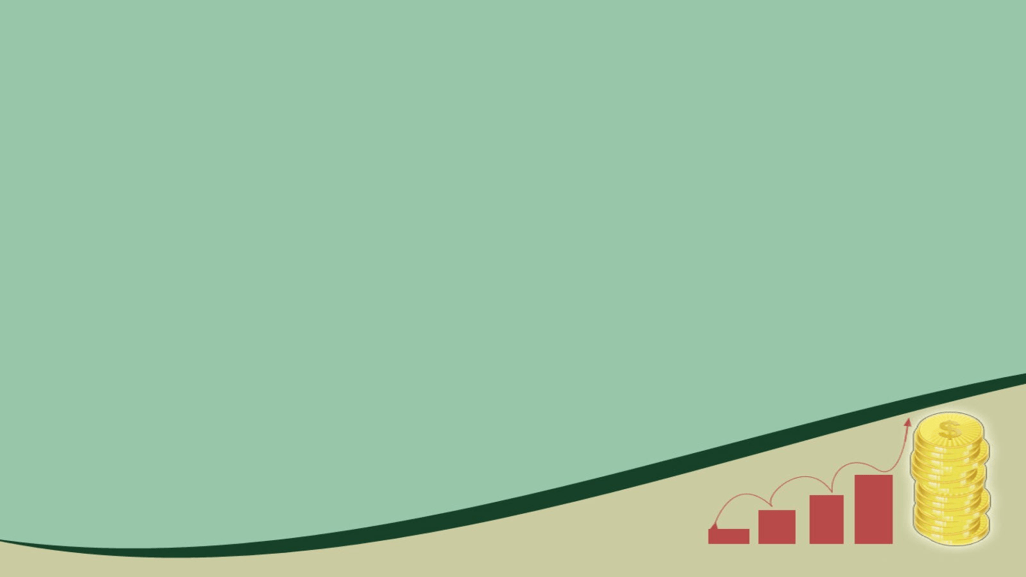 Квест-игра по финансовой грамотности «Деньги любят счёт»
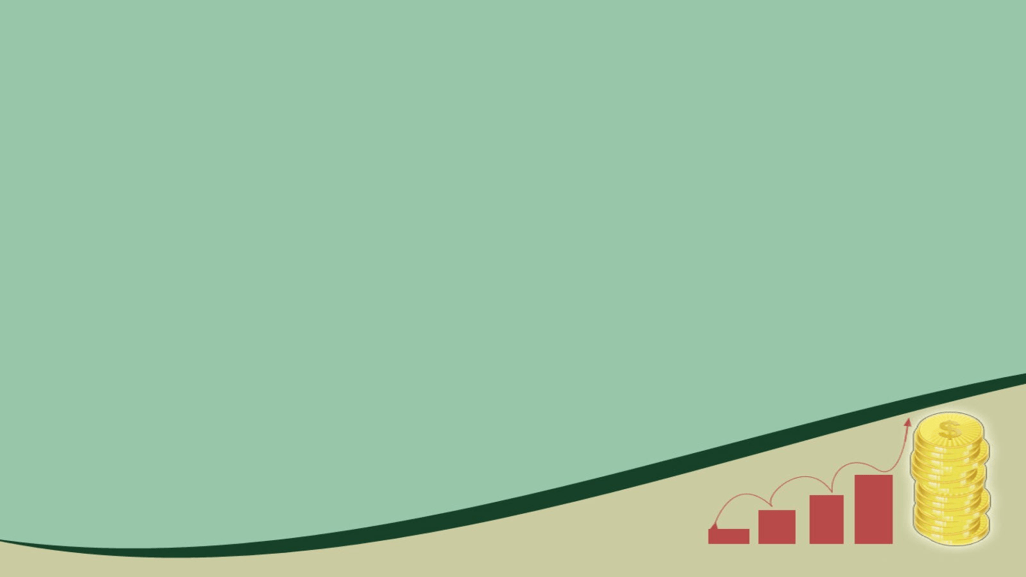 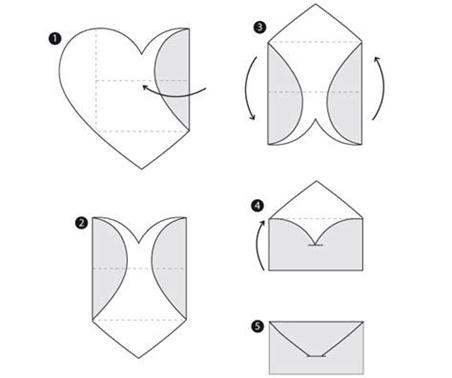 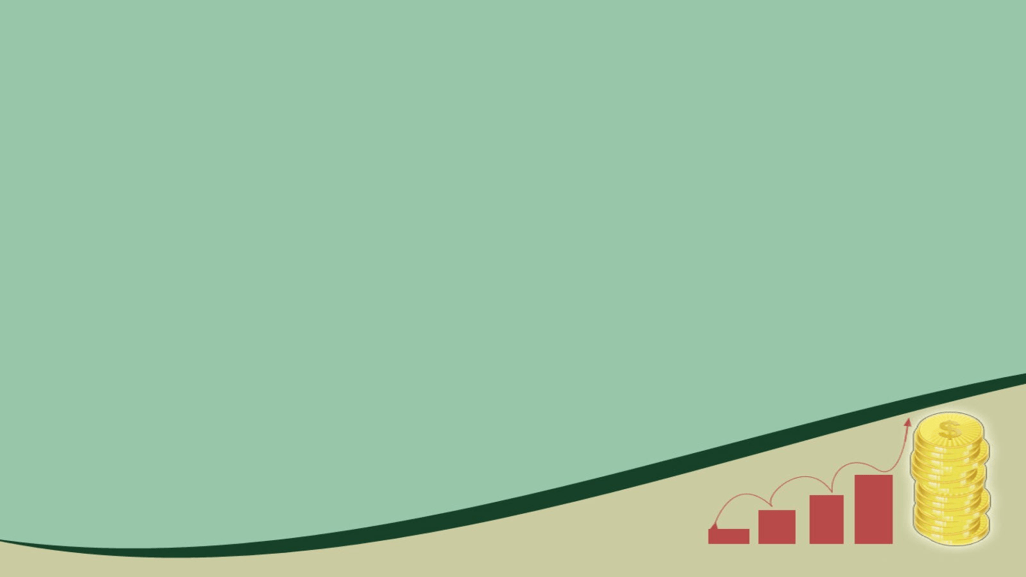 Станция 1. " Финансовый эрудит"
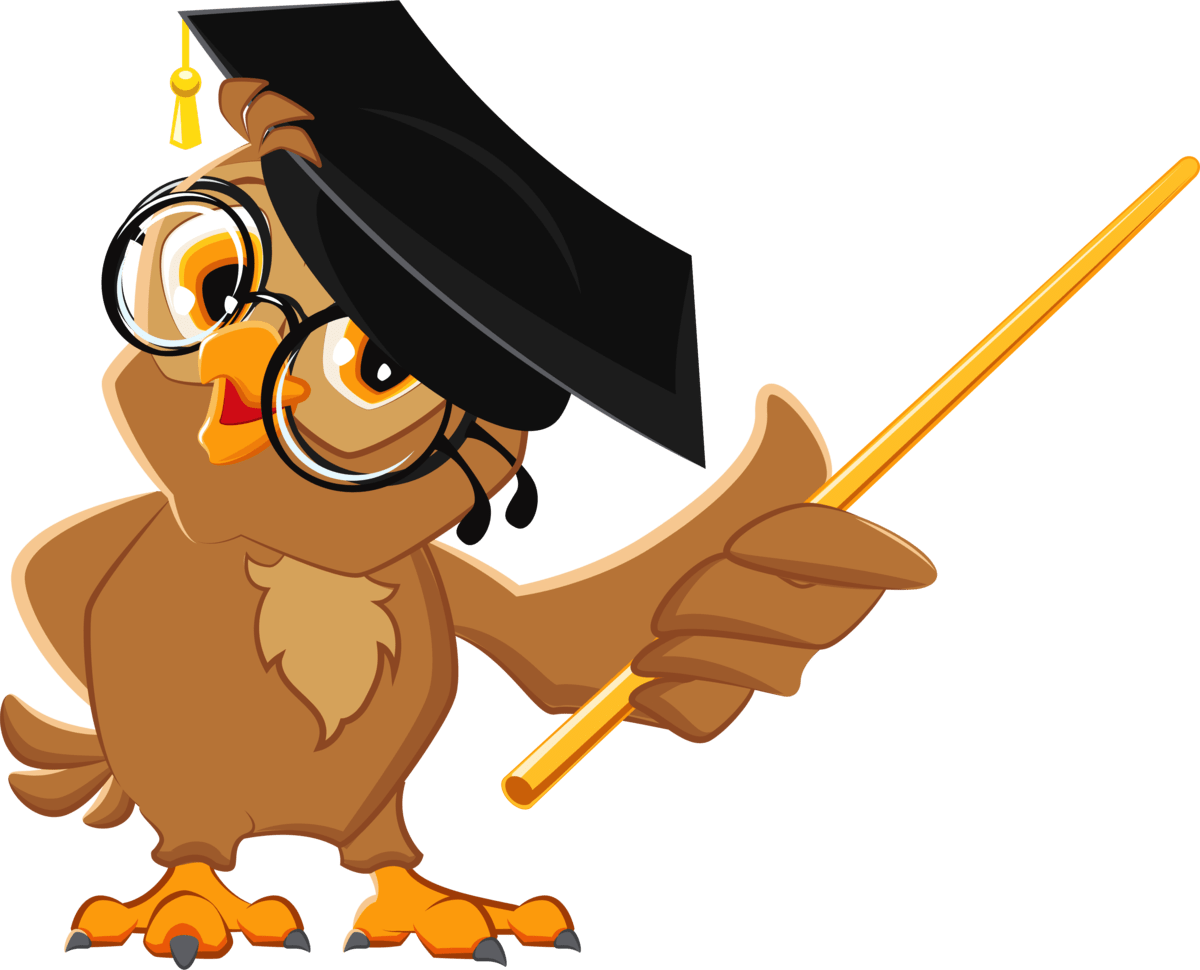 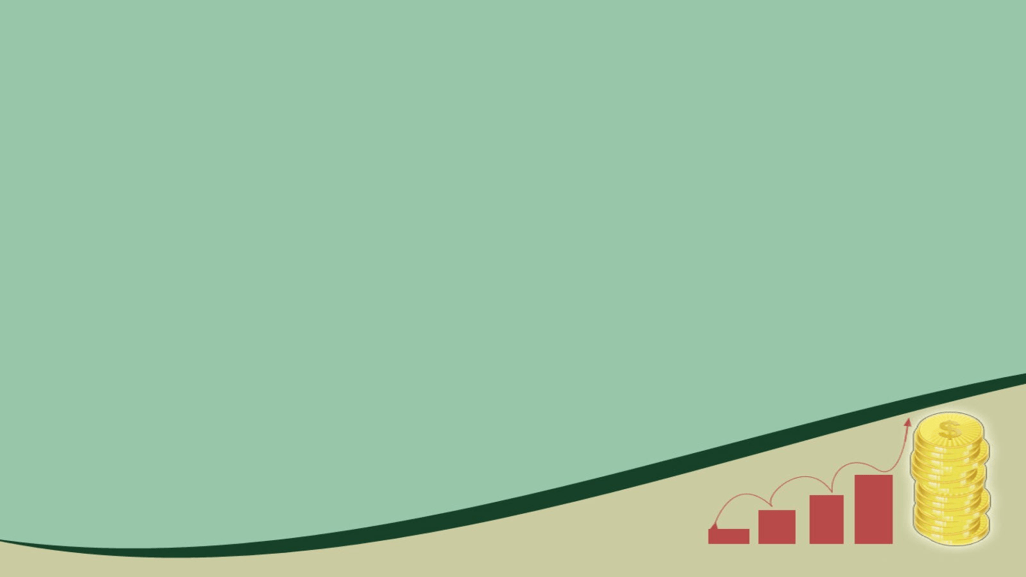 Станция 2. "Лови выгоду! "
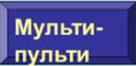 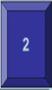 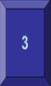 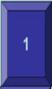 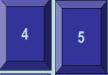 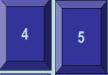 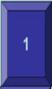 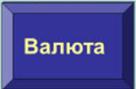 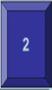 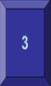 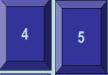 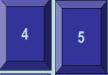 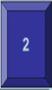 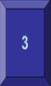 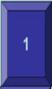 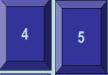 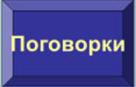 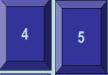 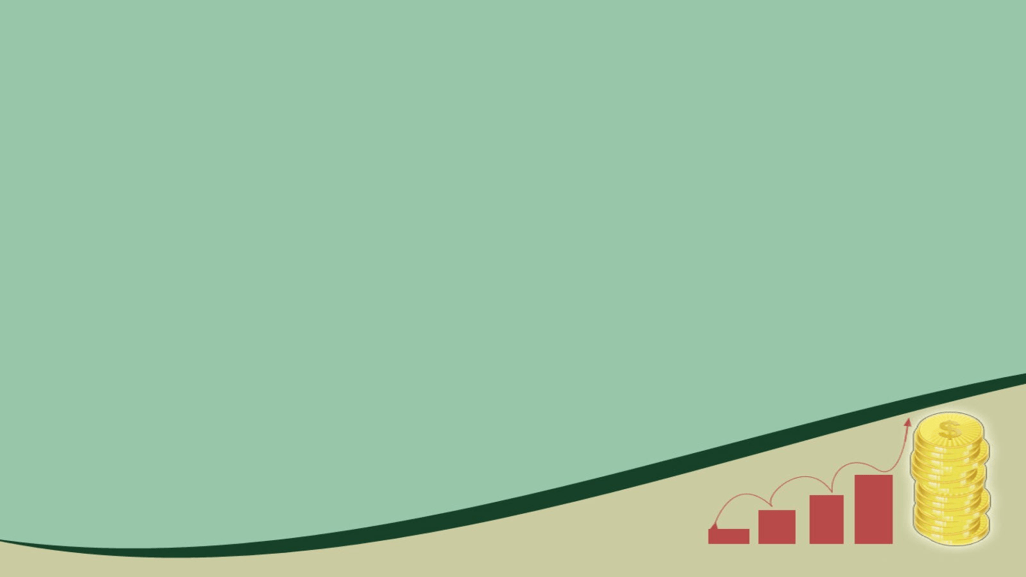 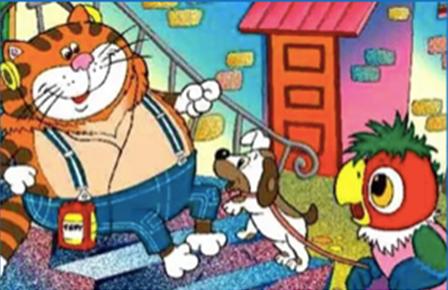 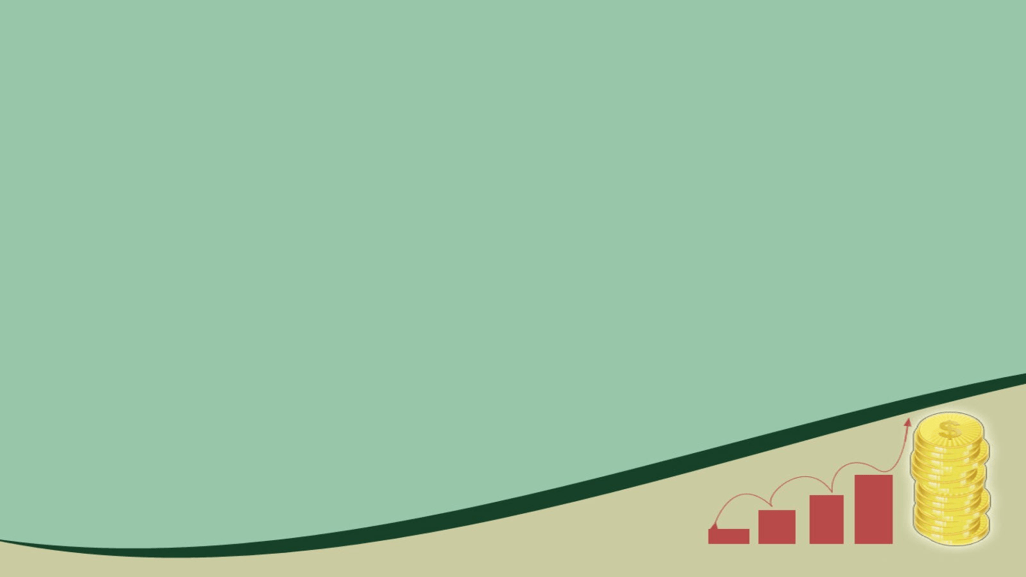 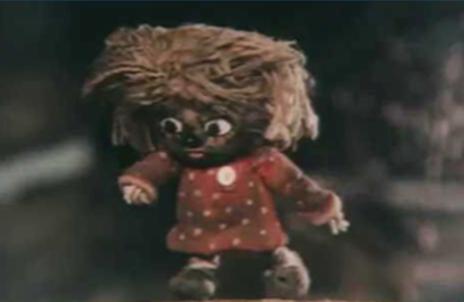 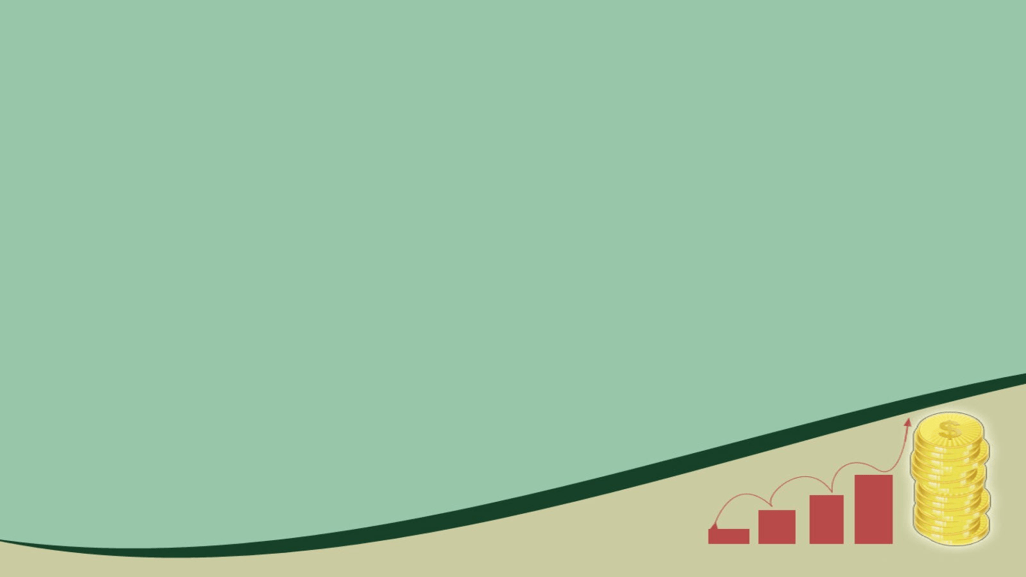 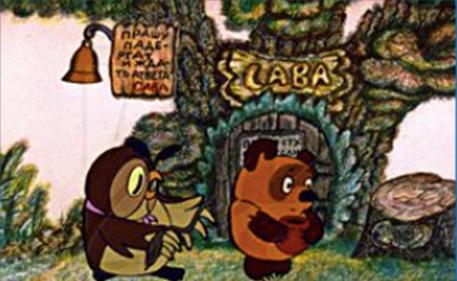 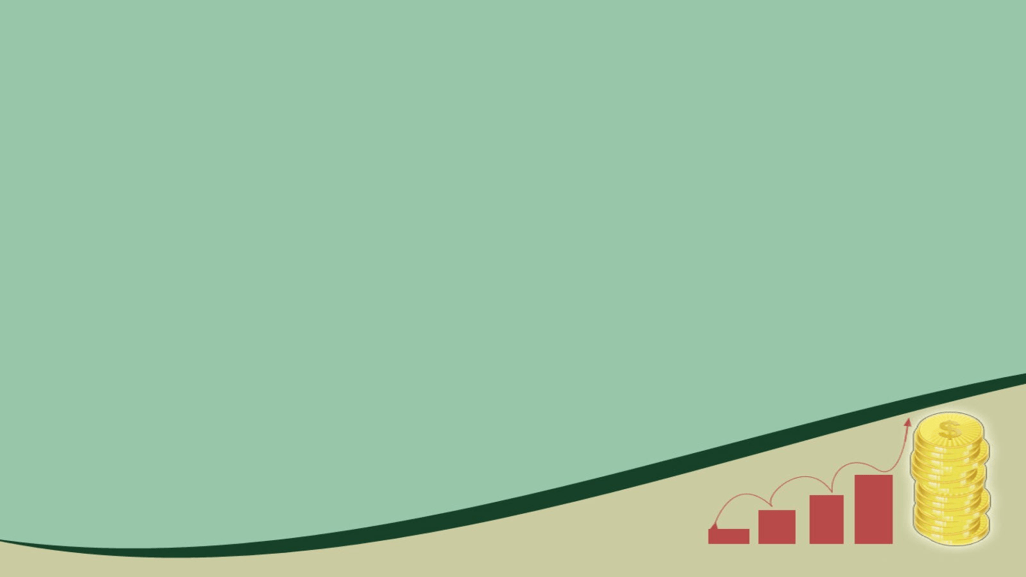 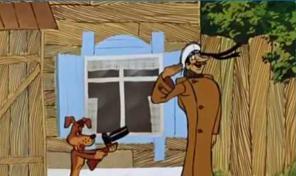 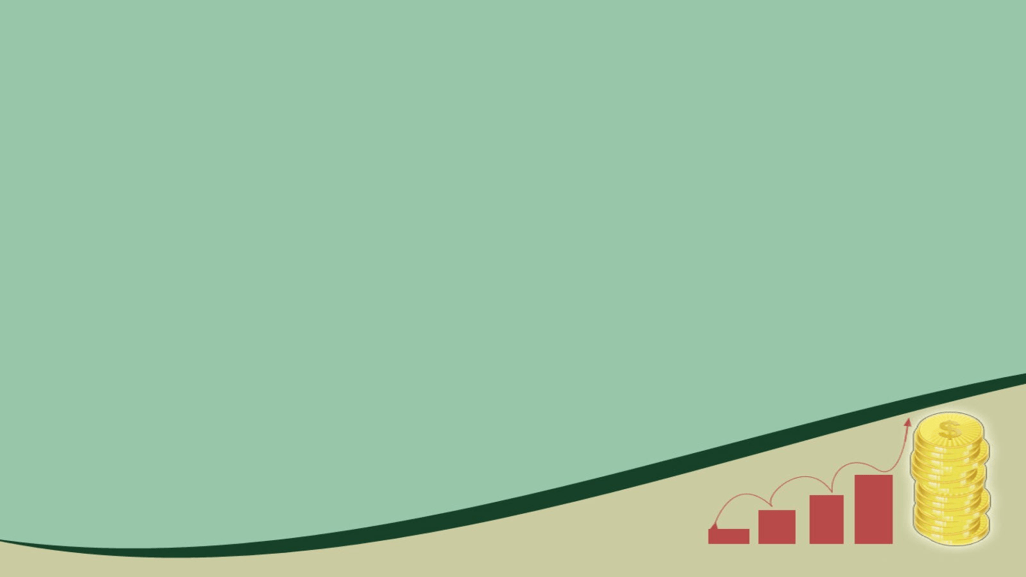 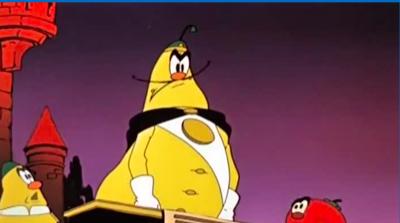 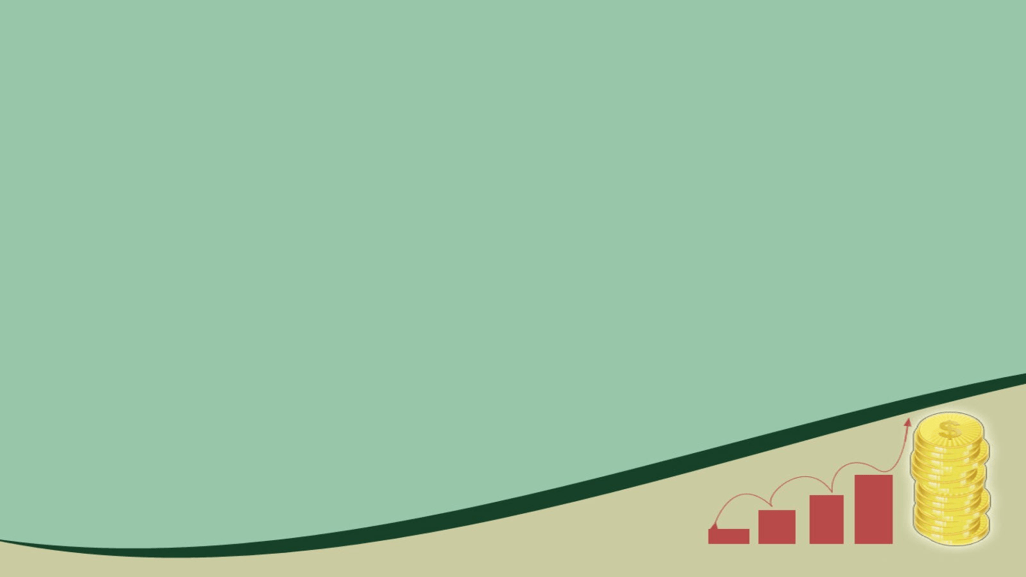 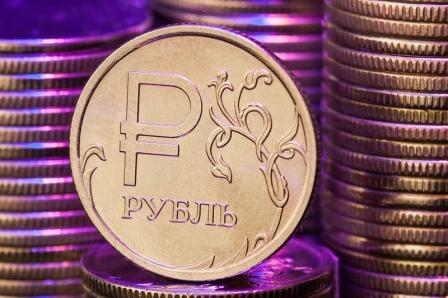 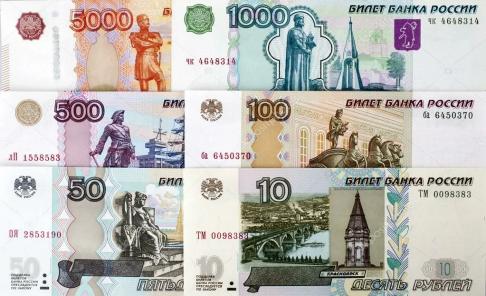 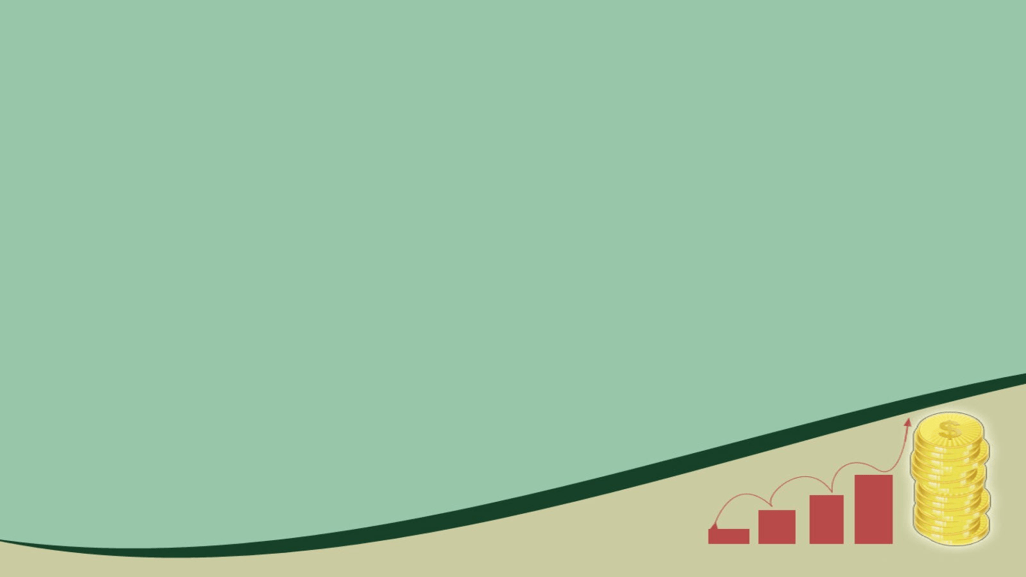 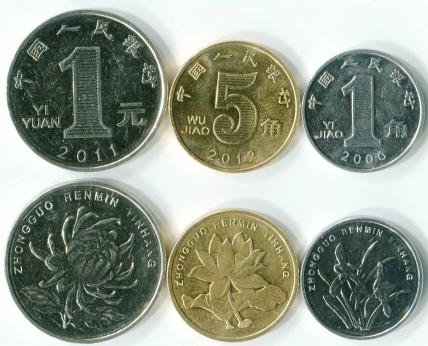 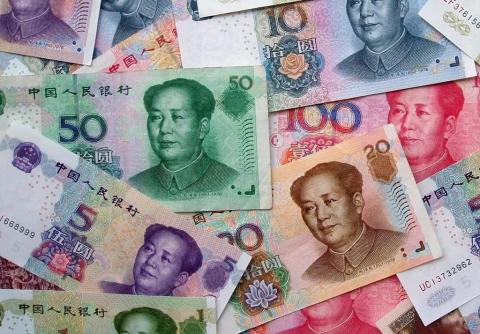 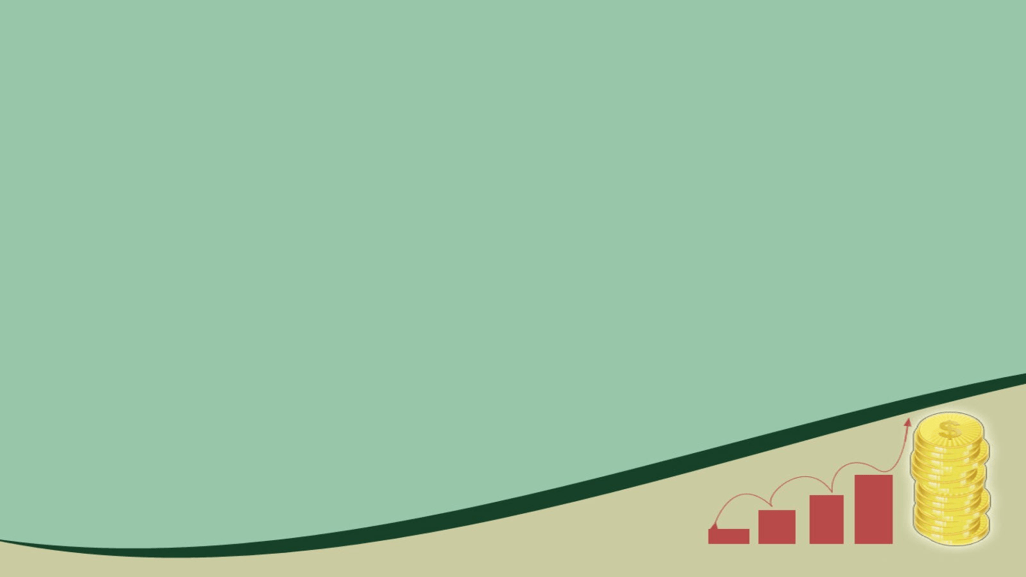 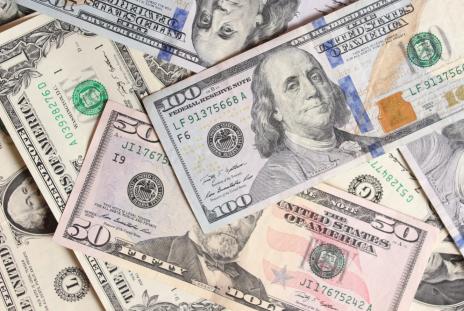 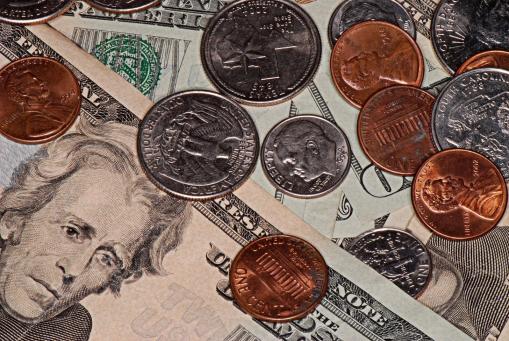 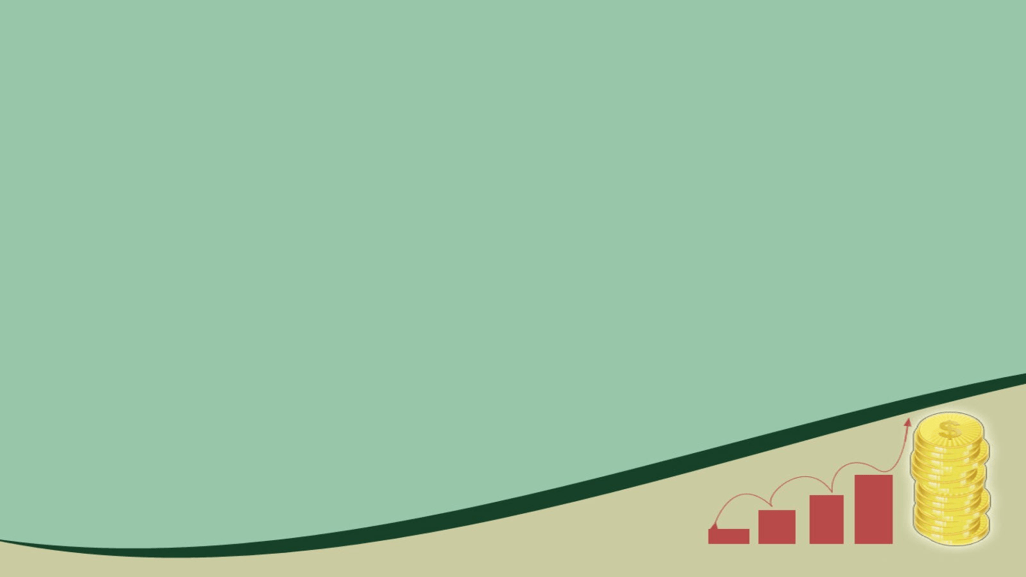 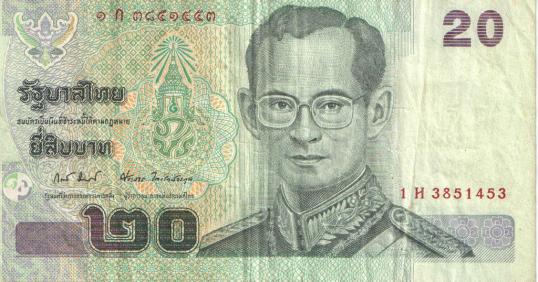 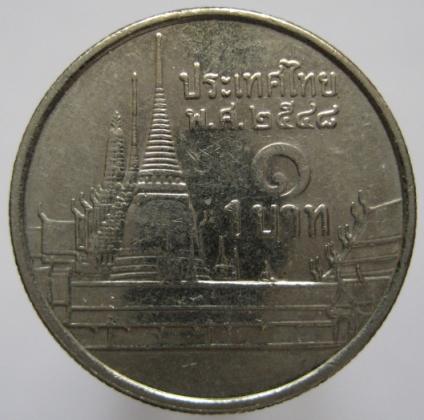 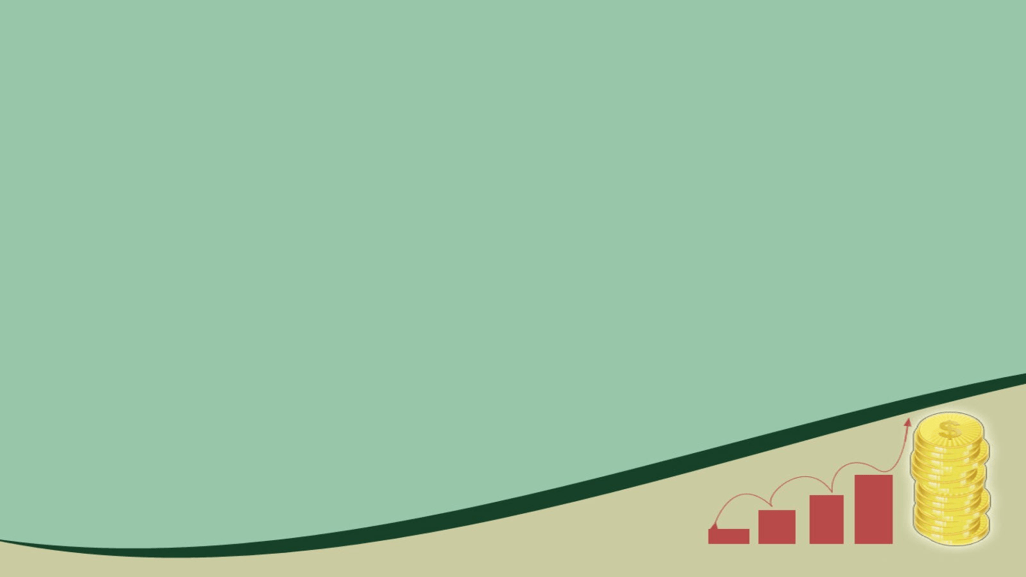 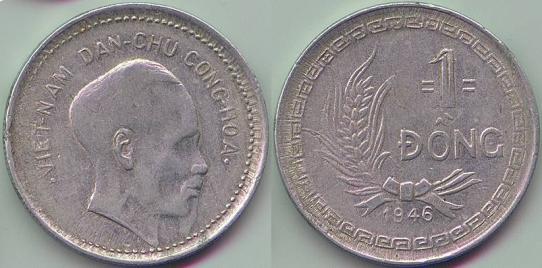 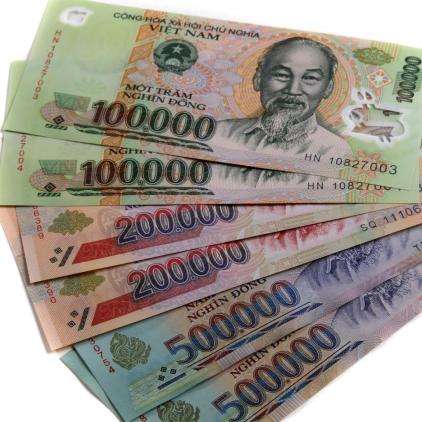 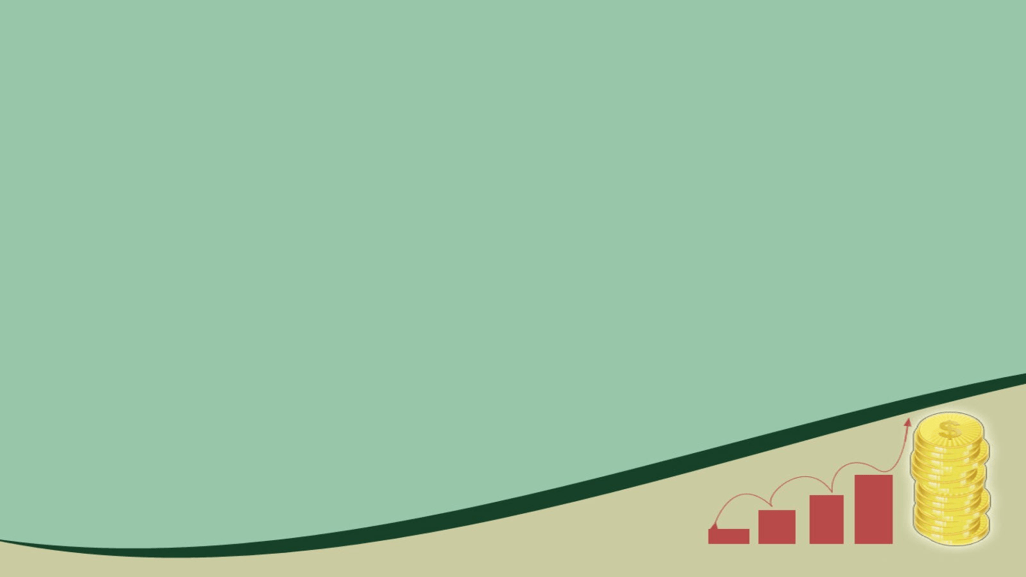 Копейка рубль …?
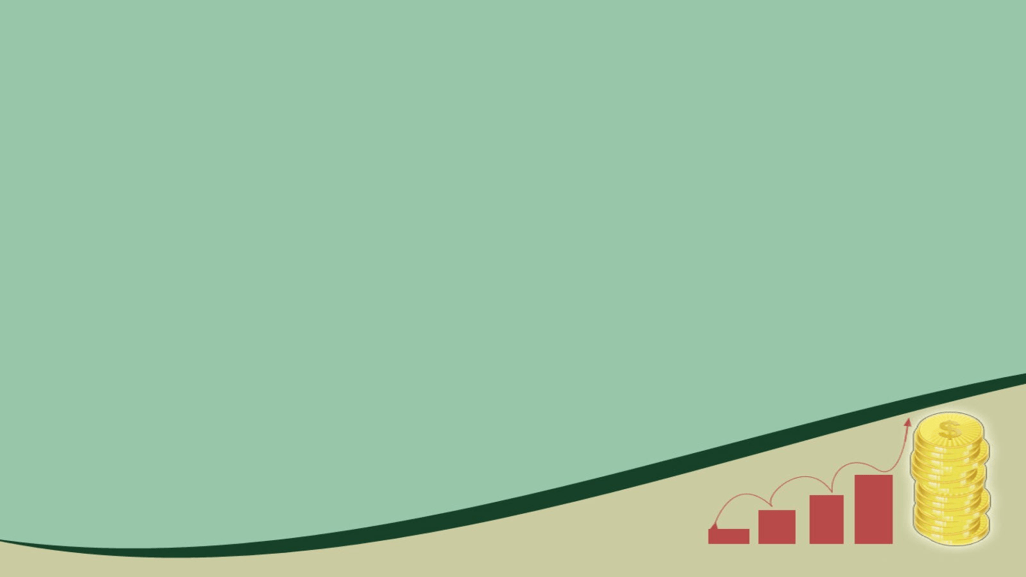 Копейка рубль бережёт
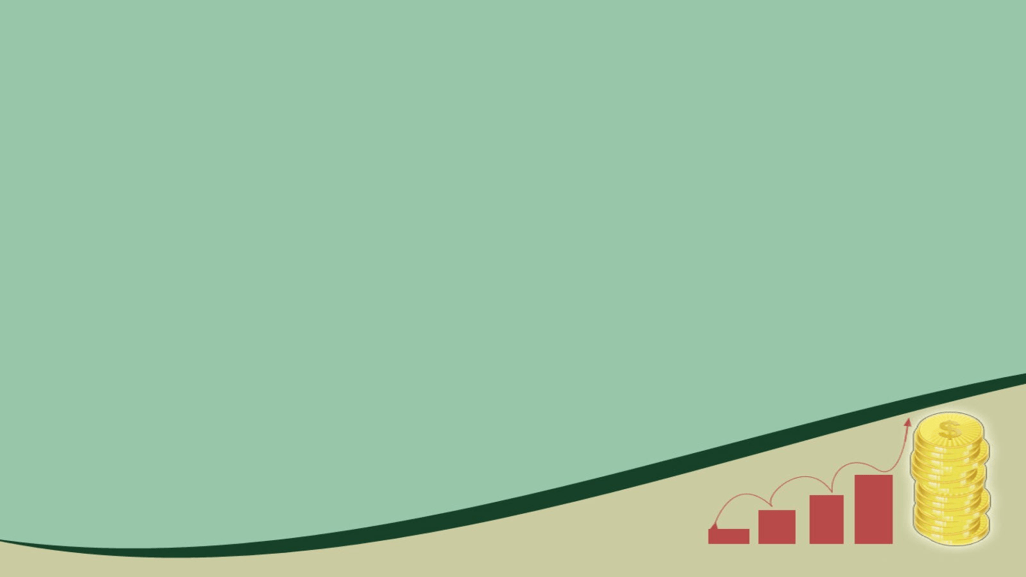 Долг платежом…?
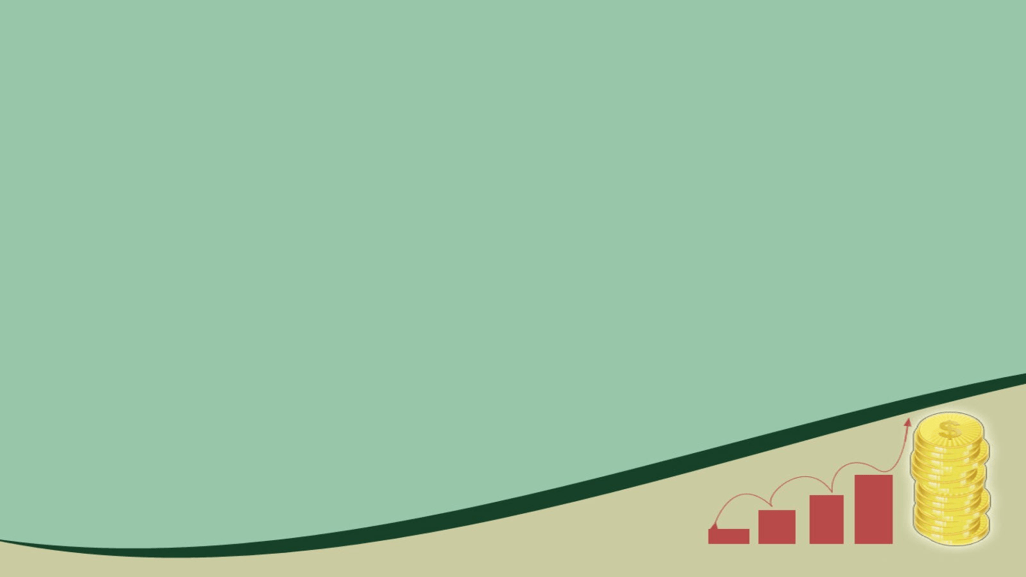 Долг платежом красен
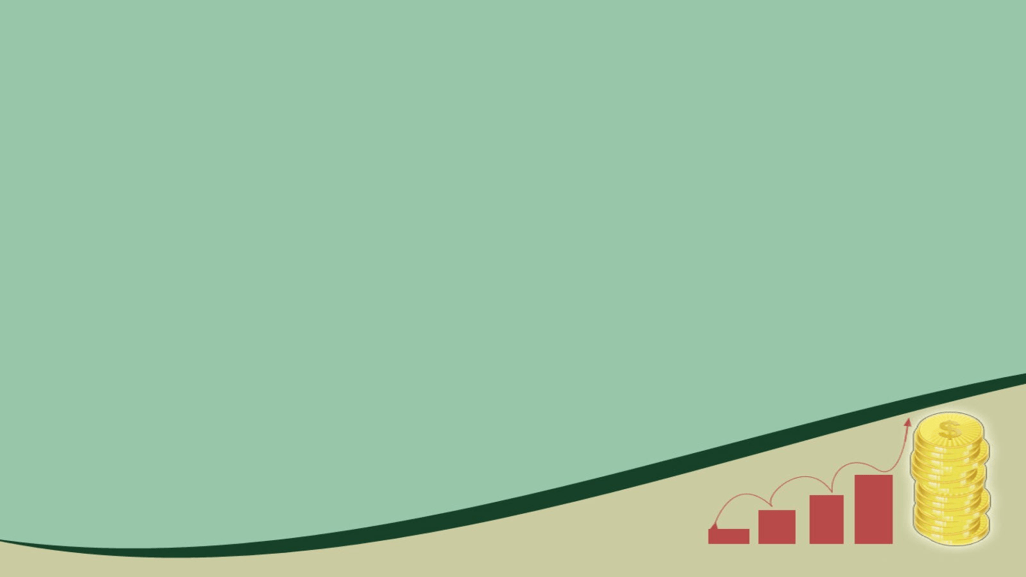 Скупой платит…?
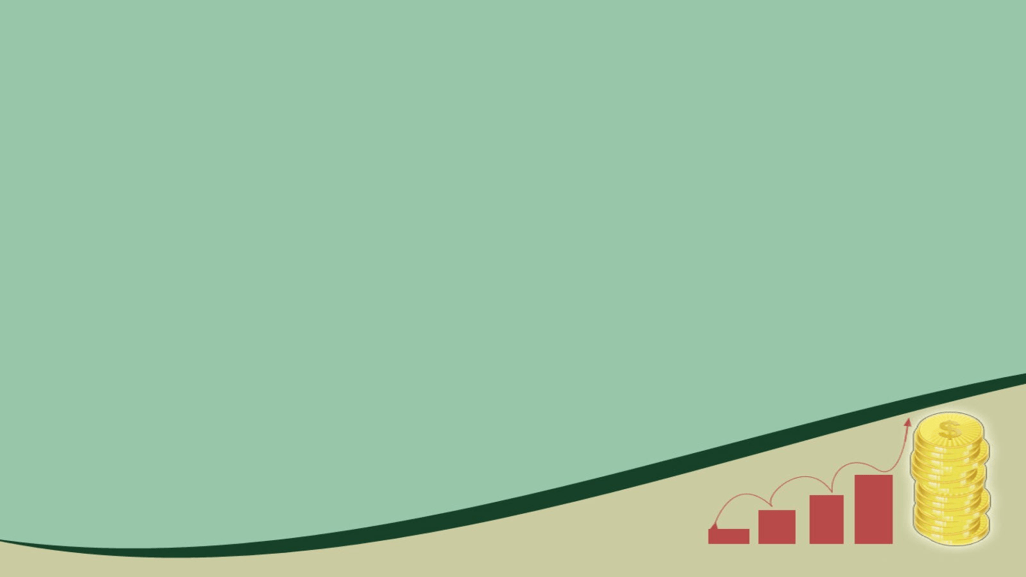 Скупой платит дважды
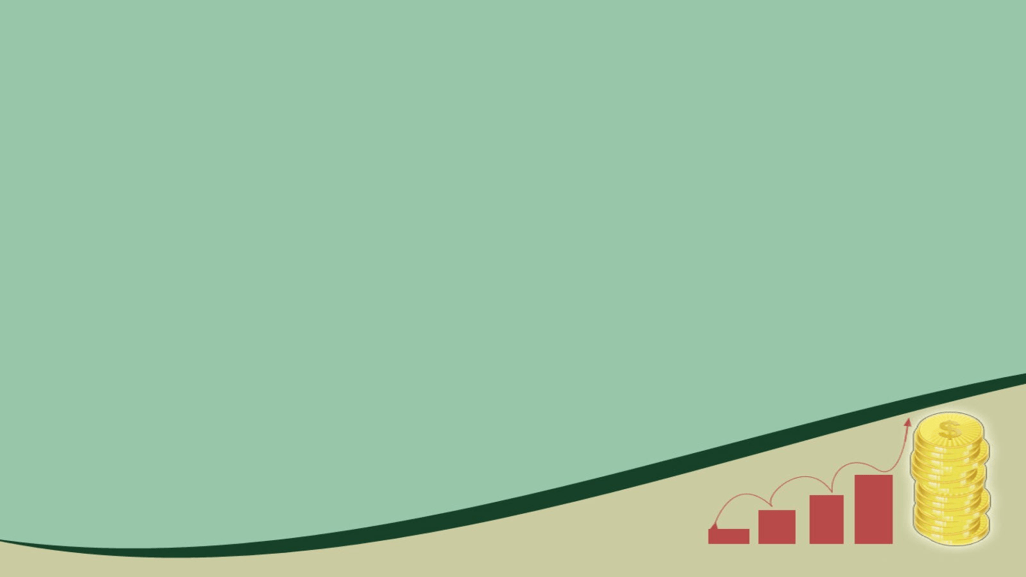 Хлебу — мера, слову — вера, деньгам — ...?
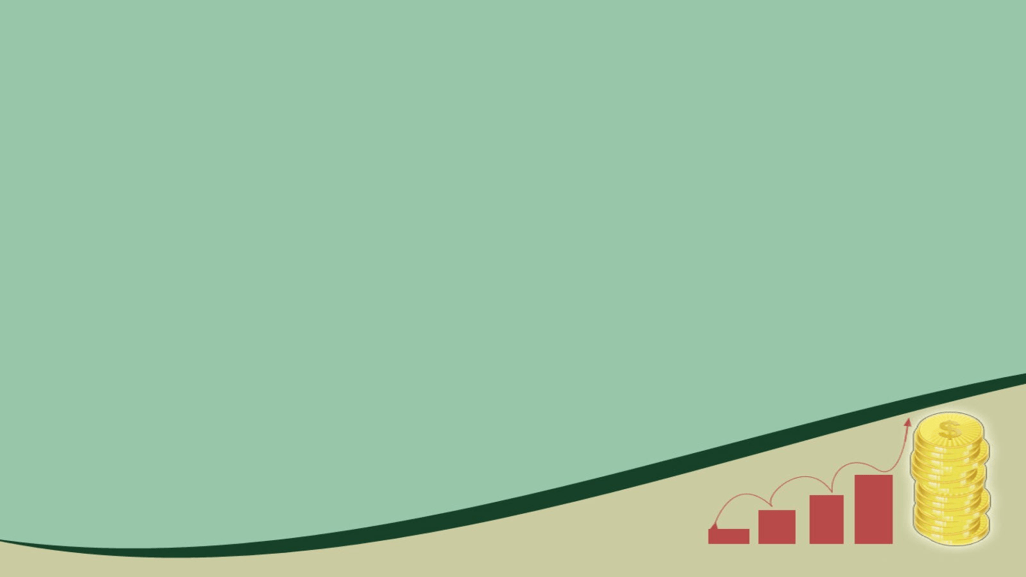 Хлебу — мера, слову — вера, деньгам — счет.
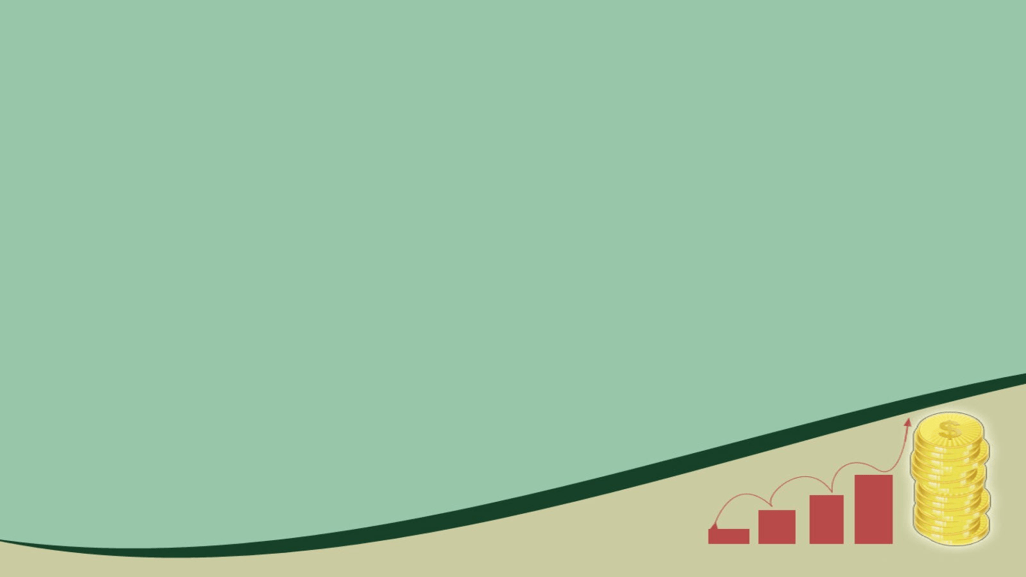 Получишь доход — явится и …?
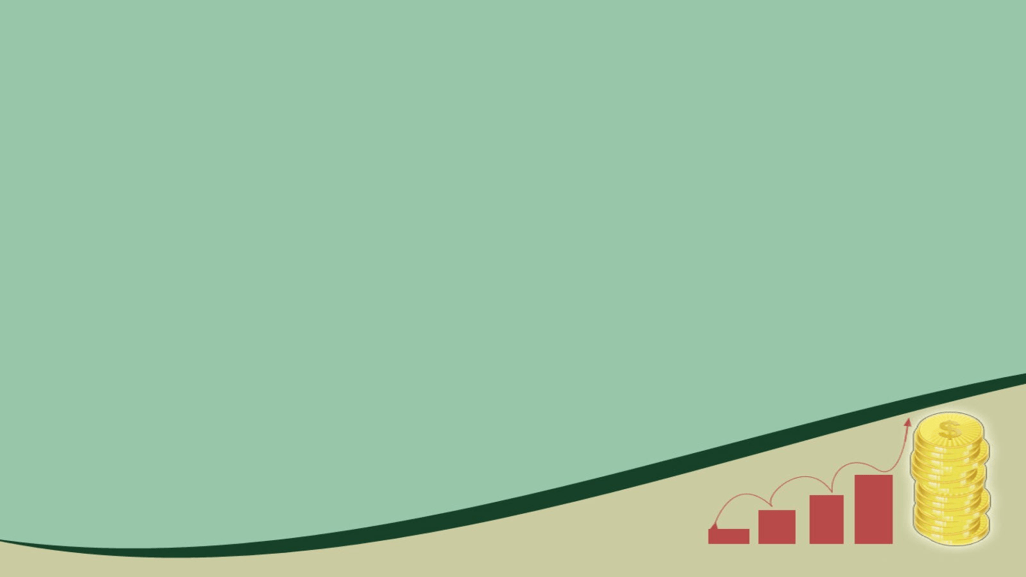 Получишь доход — явится и расход.
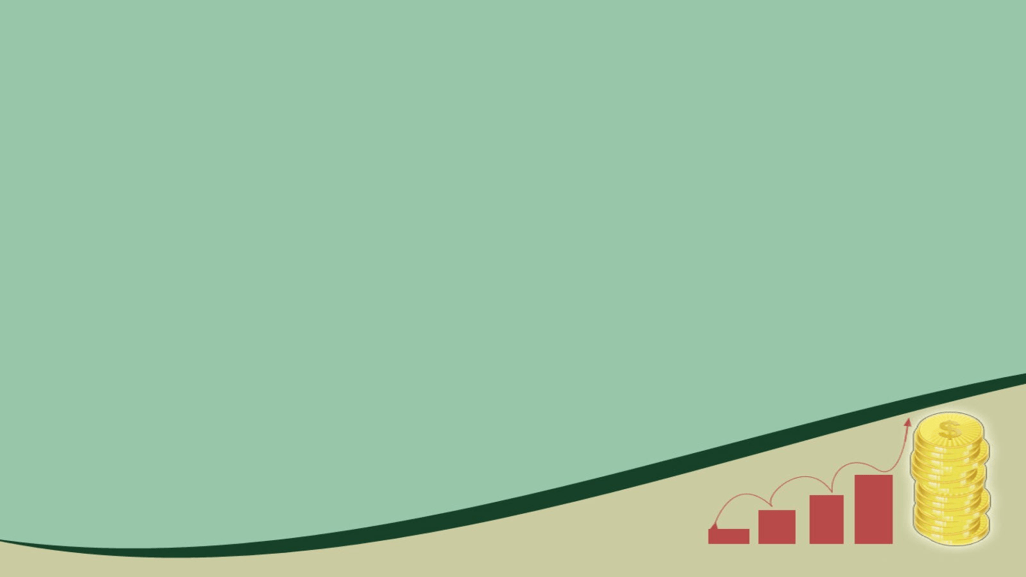 Станция 3. "Стратегия"
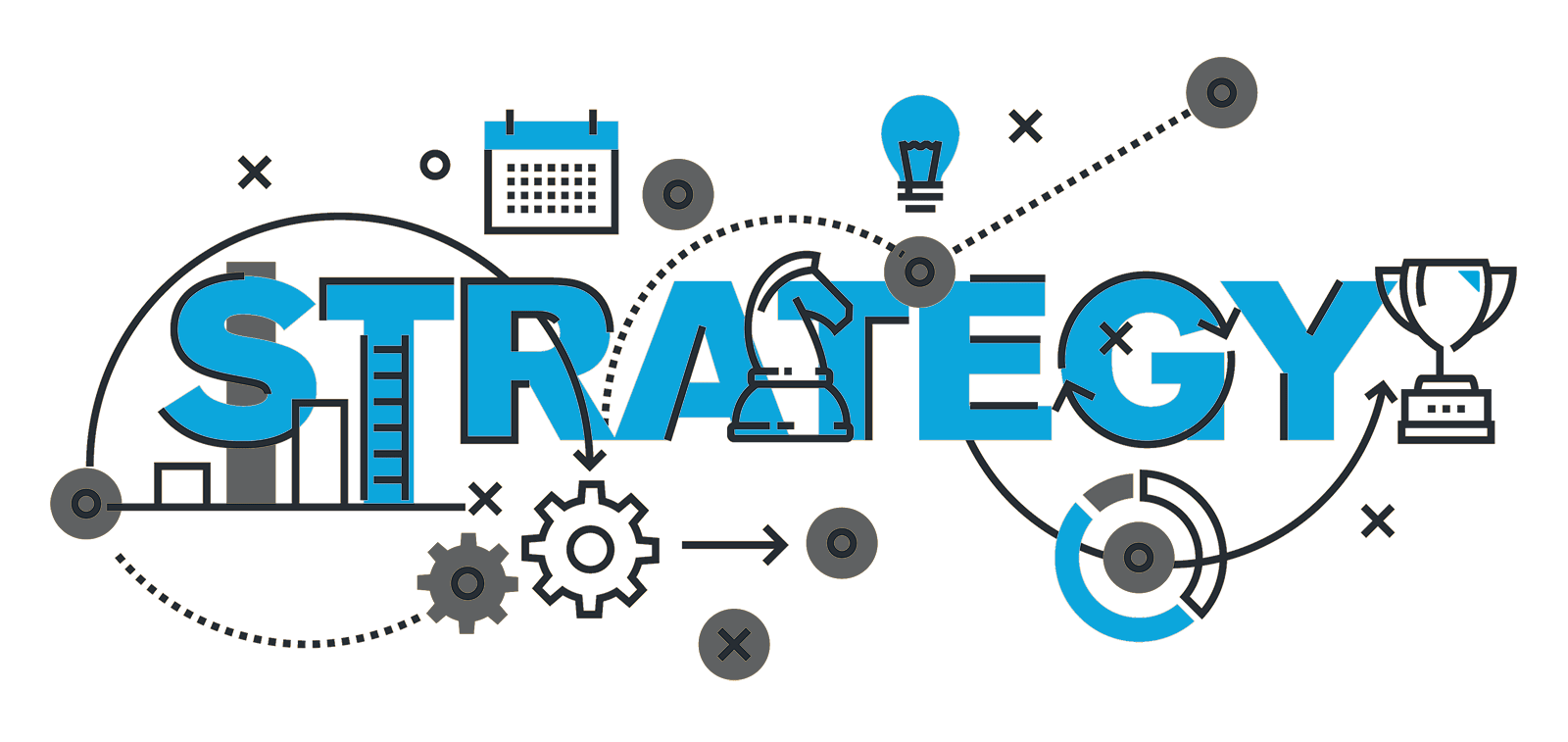